Program Income & Imposition of Charges
Program income
What is it?
Program Income is any income that is generated for a sub-recipient by a Ryan White grant or earned as a result of the grant.
Reimbursement/payments for services provided include: self-pay, Sliding Fee Scale, Medicaid, Medicare, private insurance, Alliance, and other third party sources (e.g Managed Care)
Program income
Why are we asking you about it?
The secretary may not make a grant under this part unless-the applicant submits to the secretary – the extent to which the costs of HIV-related health care for such individuals are paid by third-party payors.
Legislative Mandate 
(2664)(a)(1)c
Source Citation
45 CFR 74.24 and 92.25. 
Part A Program Guidance
Program income
Program Income requirements
Typically, program income is generated by sub-recipients that charge for services and receive reimbursement for third-party billing. 
Sub-recipients generating program income must maintain records documenting the amount and disposition of income received and the source of funds. 

All program income generated by Ryan White funding shall be returned to benefit the HIV program!
Program income
Use of Program Income
Program Income can: be used to cover costs of the program, fund expansion of services, support other eligible programs
Program income funds are not subject to federal limitations on administration (10%), quality management (5%)
HAHSTA’s monitoring staff will review monthly program income reports & review sub-recipient tracking system on site to ensure appropriate use of funds.
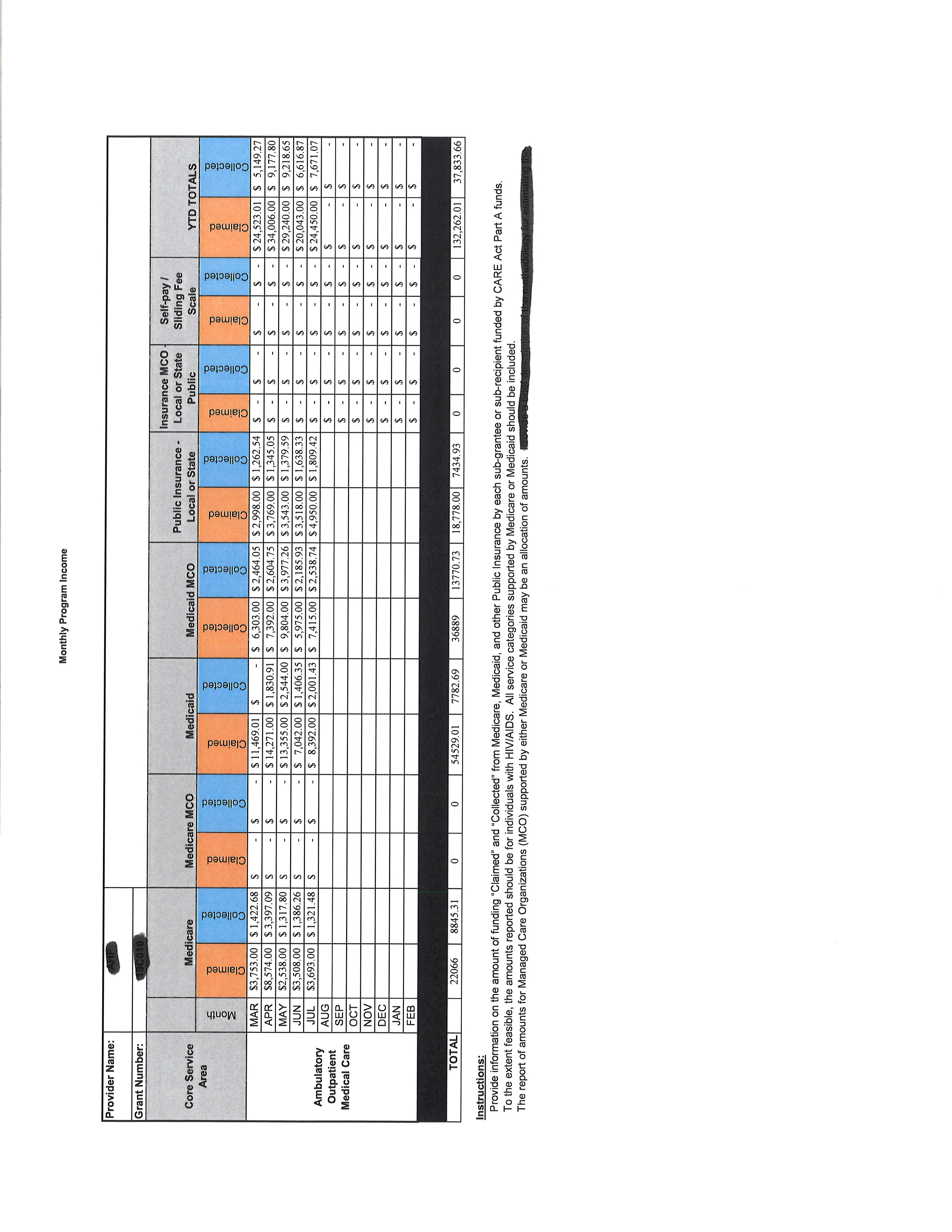 Sample of Completed Program Income Template
IMPOSITION OF CHARGES
Imposition of charges
definition
“Imposition of Charges” is a term used to describe all activities, policies, and procedures related to assessing RWHAP patient charges, as outlined in legislation

Imposition of Charges applies to those services for which a distinct fee is typically billed within the local health care market
Imposition of charges
Sub-recipient requirements
It’s the Law:
Public Health Service Act Sections 2605(e), 2617(c), and 2664(e)(1)(B)(ii)
No RW patient shall be denied service due to an individual’s inability to pay

HRSA RWHAP statute does not require that patients that fail to pay be turned over to debt collection agencies
imposition of charges
RW Patients  ≤ 100% FPL Not charged any fee
RW Patients above ≥ 100% FPL  Charged 
Establish system to track imposed charges
Track Patients reported Charges
Establish Cap on imposed charges
Ensure provision of service regardless of ability to pay
imposition of charges cont’d
Fee Schedule: complete listing of billable services and their associated fees based on locally prevailing rates or charges ( Not required by Ryan White Legislation but considered best practice

Schedule of charges: fees imposed on the patient for services based on the patient’s annual gross income.  A schedule of charges may take the form of a flat rate or a varying rate (e.g. sliding fee scale).

Nominal Charge: fee greater than zero.
imposition of charges cont’d
Cap on charges:  limitation on aggregate charges imposed during the calendar year based on RW patient’s annual gross income. All fees are waived once the limit on annual aggregate charges is reached for that calendar year.
 
Waiver:  recipients operating as free clinics (e.g. healthcare for the homeless clinics) have the option to waive the imposition of charges on RW patients.
Imposition of Charges
schedule of charges
Schedule of charges: applies to uninsured RW patients.  

Prohibits fees imposed on individuals with income ≤ 100% FPL

Required fees be imposed on Individuals with income > 100% FPL
schedule of charges
Schedule of charges is based on individual annual gross income, not household income.

A RW patient’s placement on the schedule of charges will change if there is a change in an individual’s annual gross income or the FPL Guidelines.
schedule of charges
Clinic A: Flat RateNominal fee
Clinic B: Varying RateNominal fee
Clinic C: Varying RateSliding fee scale
schedule of charges
What do you have to do?
Develop a schedule of charges
Post the schedule of charges
Use patient income to determine charges 
Inform patient of placement on schedule of charges
Cap on charges
Cap on charges is based on income as a percentage of FPL:

101-200% FPL – 5% cap
201-300% FPL – 7% cap
>300% FPL – 10% cap
Cap on charges
What do you have to do?
Calculate each RWHAP patient’s annual cap based on their individual annual gross income
Inform the patient of the cap and their responsibility to track all charges
Aggregate/add up or track all applicable charges
Stop imposing charges on RWHAP patient when cap is met
Applicable Charges counts towards Cap
The Law States
…the annual aggregate of charges imposed for such services [during the calendar year] without regard to whether they are characterized as enrollment fees, premiums, deductibles, cost sharing, copayments, coinsurance, or other charges
Imposition of Charges Summary
2020 Federal Poverty Levels and DC RW EMA
500% is the poverty level multiplied by five. Income limits change slightly each year with changes in the FPL
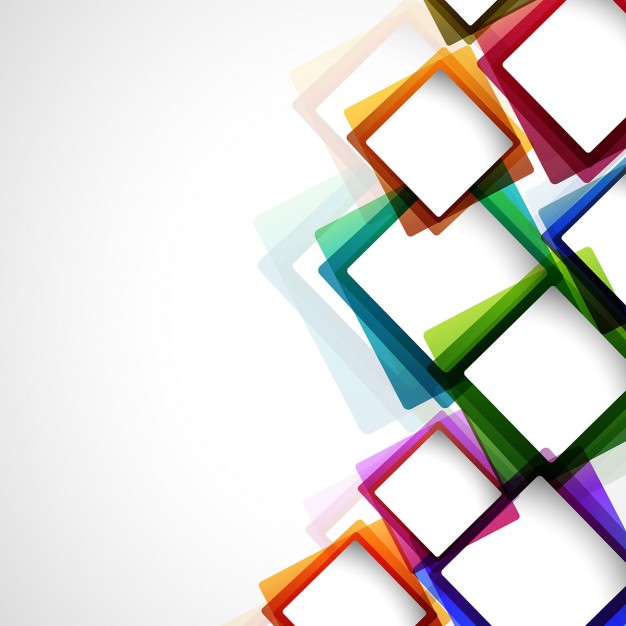 Thank You
Questions?